Тещина Лилия Васильевна
МКОУ Орловская СОШ им. И.Ф. Жужукина,
Учитель английского языка
              Презентация
«Как хорошо я знаю …» (КВН)
How well I know …
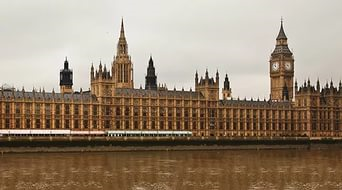 What is the full name of the country?
The United Kingdom
of Great Britain and 
Northern Ireland.
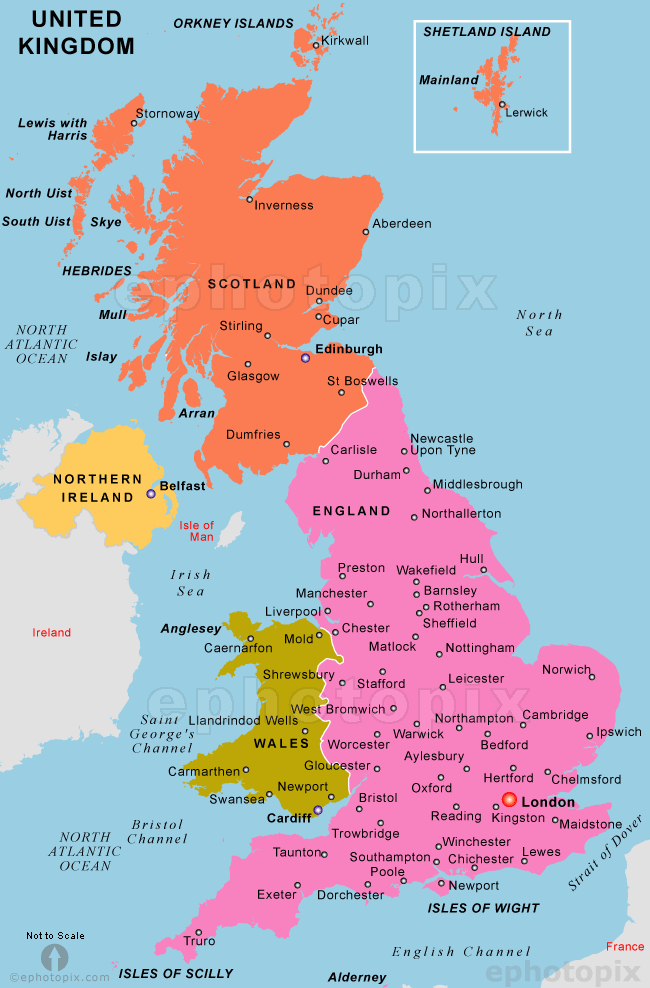 What’s the capital of the country?
London.
The Romans founded 
it more than 
2000years ago.
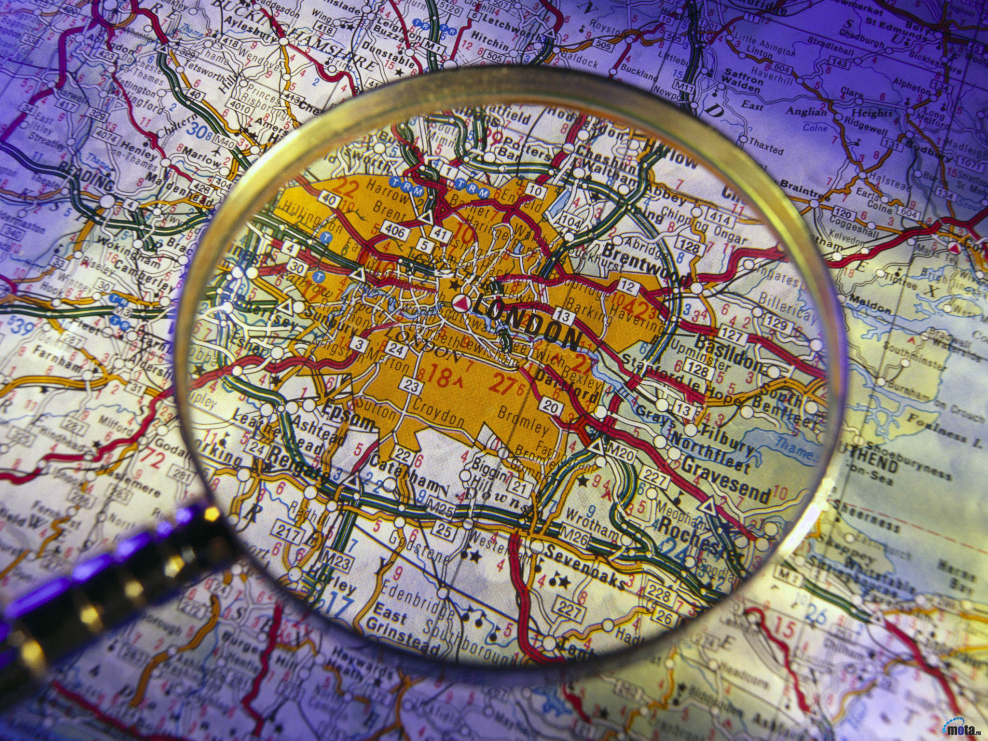 Match the countries with their capitals.
England.
Scotland.
Wales. 
Northern 
    Ireland.
Cardiff.
Belfast.
London.
Edinburgh.
Match the countries with their emblems.
England.           
Scotland.        
Wales.               
Northern              
    Ireland.
a)Thistle.
b)Red rose.
c)Clover.
d)Daffodil.
What’s the flag of the UK?
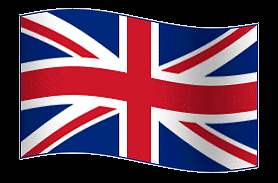 1.
2.
3.
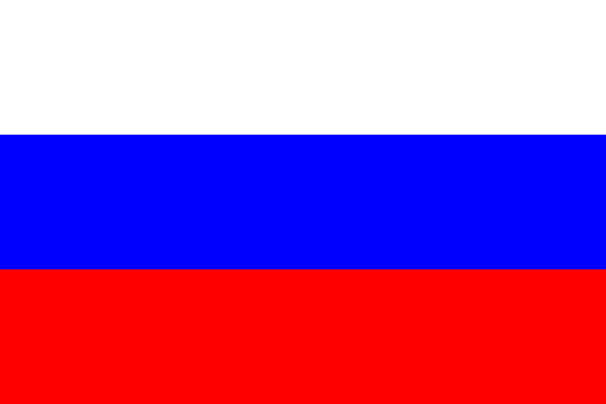 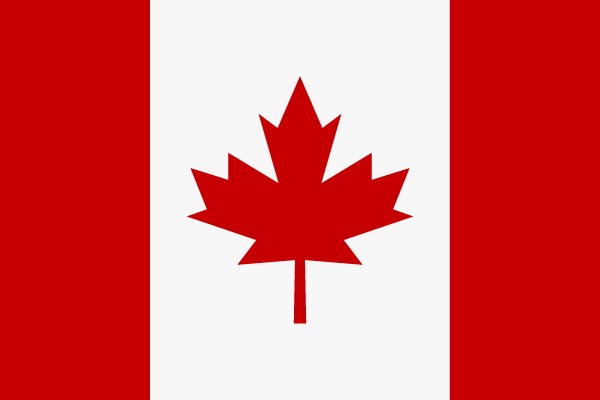 4.
5.
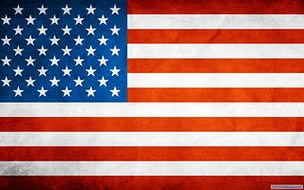 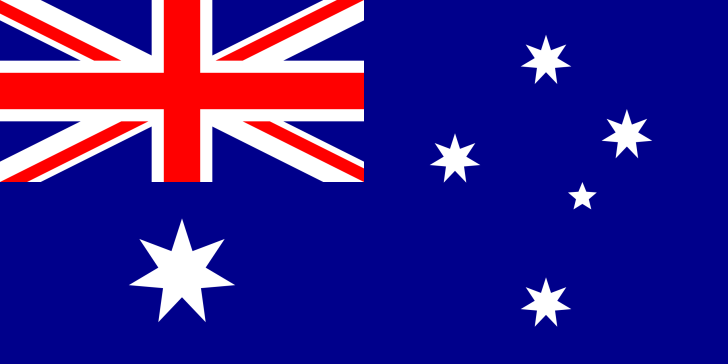 What’s the name of the flag?
John Bull.
The Union Jack.
The Stars and Stripes.
Who is the Queen of the UK?
Elizabeth the Second.
Eleanor the Second.
Elizabeth the First.
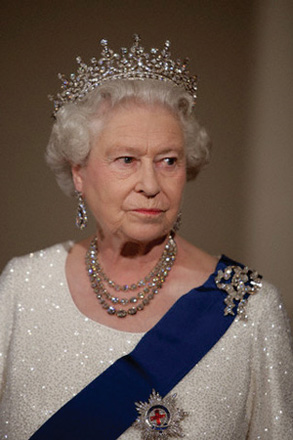 What’s traditional Christmas food?
Turkey and pudding.
Fish and chips
Cakes and fruit.
Puts the parts of the stories in the correct order.
a)Suddenly a huge creature jumped in front of us. 
  “Don’t be afraid, it’s an owl (сова)”, said a woman. She
   said that her name was Mrs. Shade. She gave children
   some treats. 
b)It was Halloween night so my sisters and I decided to go trick or treating.
c)When we came home our mum was worried. “Where 
   were you?”, she shouted. We said that we were at 
   Mrs. Shade’s house. Mum was puzzled and said that Mrs.
   Shade died ten years ago.
d)By the time we got the last house, it was late. The house looked
   empty. Although we were scared, we went in.
Put the words in the correct order.
playing/football/John/now/is.

2. Sunday/saw/last/at/the Zoo/we/ tigers.

3. TV/watches/ the/in/Samantha/ evening.
John is playing football now.
2. We saw tigers at the Zoo last Sunday.
3.Samantha watches TV in the evening.
Circle the odd one out.
cold-wet-     -foggy.
     -paw-tail-feather.
bed-wardrobe-          -fridge.
read-hunt-fish-       .
leaf
lion
kitchen
hand
Correct mistakes.
Mary are having dinner at the moment.
I  has  come  to  school.
Alice  don’t  like  playing  chess.
John didn’t worked in the garden last week.
is
have
doesn’t
work
Complete the dialogue.
$ 45.
b) How can I help you?.
c) How much is it?. 
d) What size are you?. 
A: Good morning, madam. …
B: I’m looking for a skirt, please.
A: The skirts are here. …
B: I’m a 12. I like this one. …
A: It’s …
B: Thanks. I’ll take it.
Make up the dialogue.
Yes, there’s one quite near.
You’re welcome.
How can I get there?
Excuse me, is there a hospital near here?
Go down Bridge street and turn left into Green street. The hospital is next to the Swimming pool.  
Thank you.
Translate the jokes.
- I’ve got five apples in my right   hand,
     and seven apples in my left hand. 
     What have I got?     
   - Very big hands.




- Waiter, what is this fly doing in my  
     soup?
   - Learning to swim, sir.